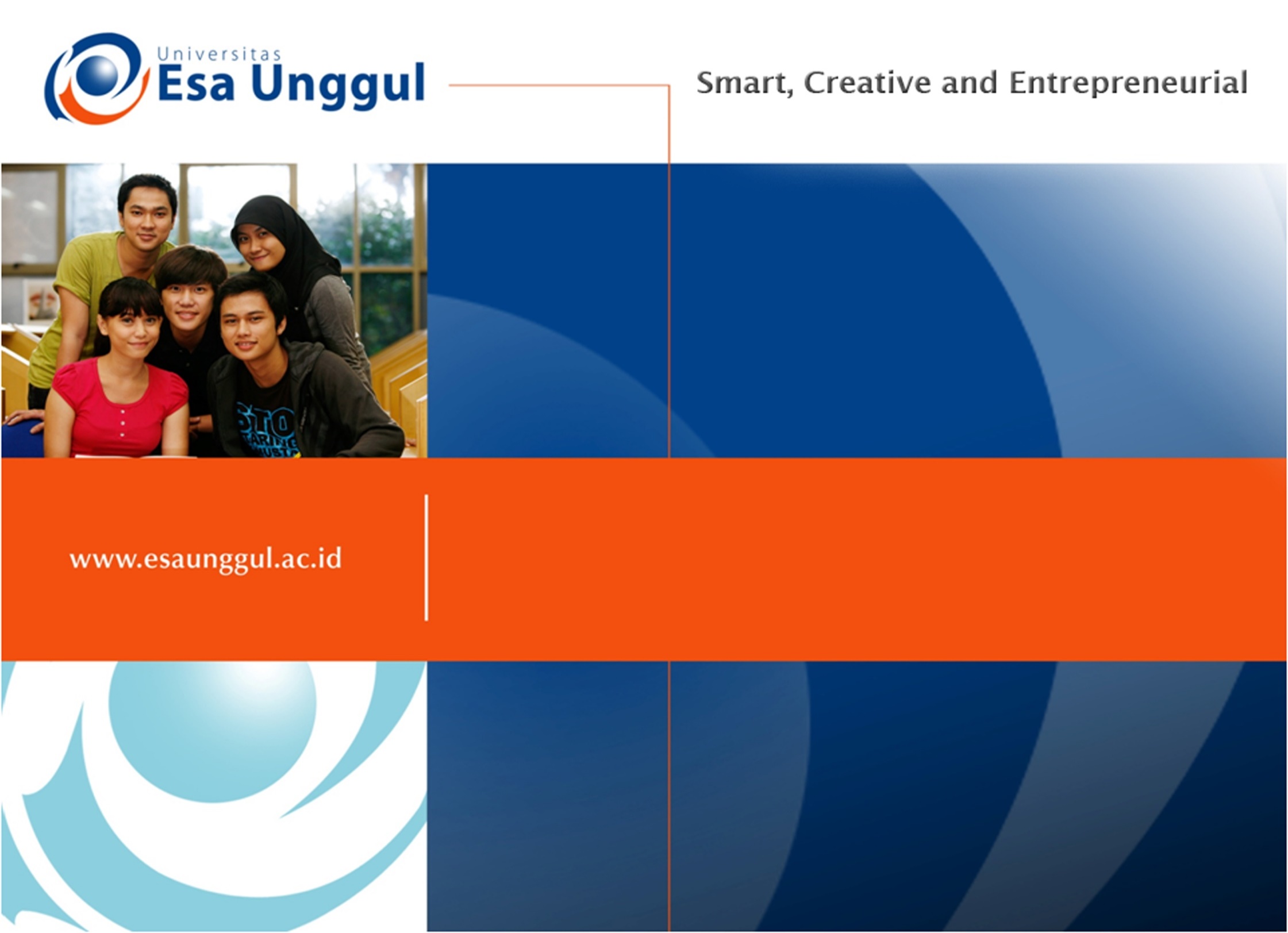 Workers’ Meal Planning
Pertemuan 7
Gizi Kerja
Nadiyah
Laras Sitoayu
Mily Elvandari
Calculating Energy Needs
Dietary Reference Intake (DRI) Method: Estimated Energy Requirement for Adults
Males
662 – 9,53 (age) + PA x (15,91 x Weight in kg + 53,9 x height in m)

PA (physical activity):
Sedentary = 1,0
Low active = 1,11
Active = 1,25
Very active = 1,48
Females
354 – 6,91 (age) + PA x (9,36 x weight in kg + 726 x height in m)

PA (physical activity):
Sedentary = 1,0
Low active = 1,12
Active = 1,27
Very active = 1,45
Source: Institute of Medicine, Dietary Reference Intakes for Energy, Carbohydrate, Fiber, Fatty Acids, Cholesterol, Protein, and Amino Acids (Macronutrients). Foods and Nutrition Board, DC: National Academies  Press; 2005)
Tambahan untuk hamil dan menyusui
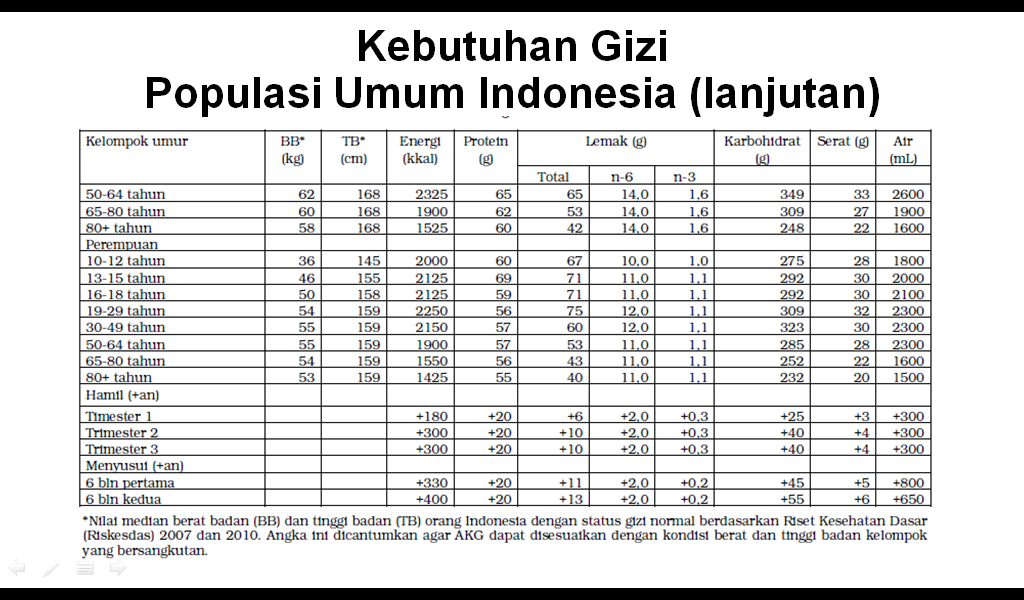 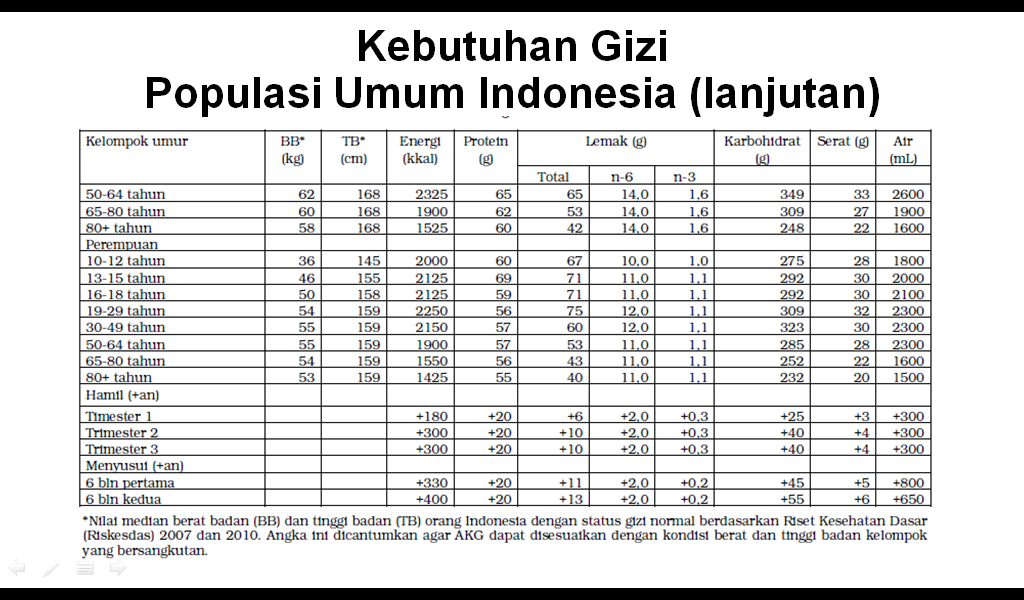 Tingkat Aktivitas
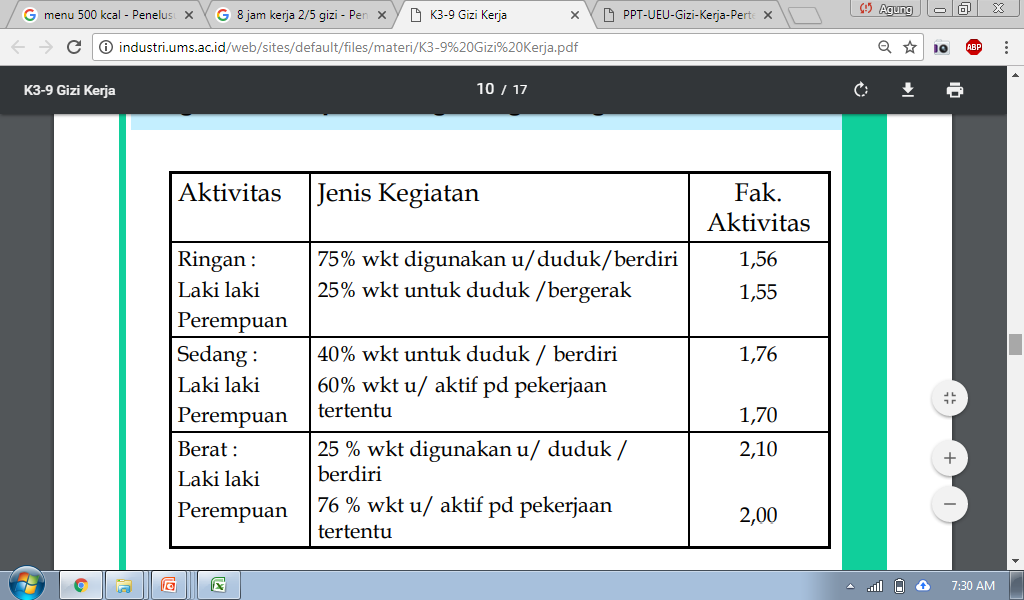 Contoh Penggolongan Pekerjaan
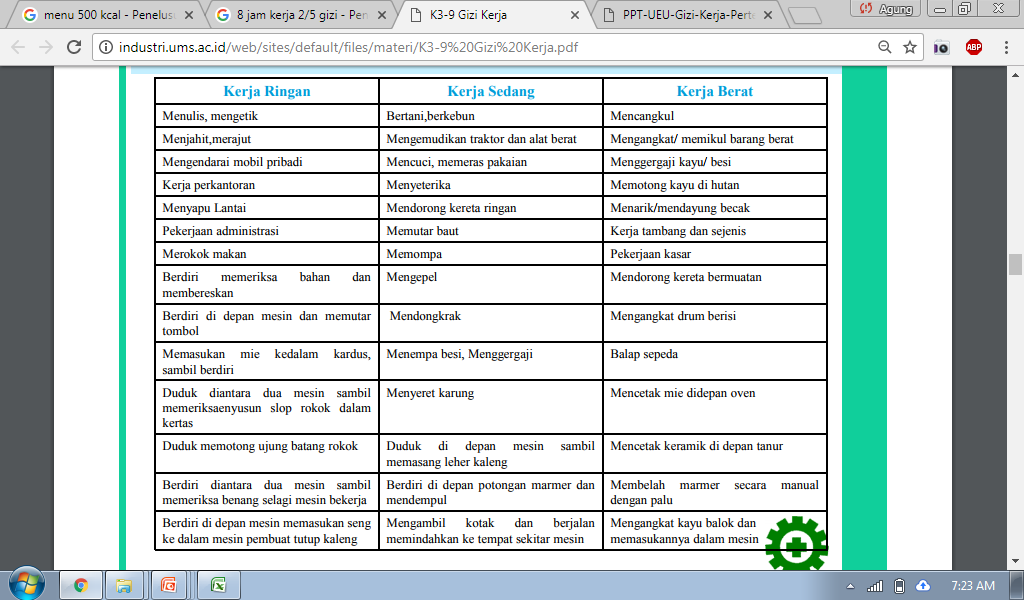 How about You ?
Calculate your energy requirement

Your Height?
Your Weight?
Your Age?

Your activity level?

then, observe the food service held in one of the offices, do the analysis it is correct or not ?
Persentase Kalori per Hari (untuk tiap kali makan)
Work Time (40%)
*Asumsi kebutuhan total per hari 2000 kkal
Snack 200 kkal
Susu tanpa lemak 1 gelas atau 
	yogurt non fat 2/3 gelas 			75 kcal

	Biskuit 3 keping besar			125 kcal
Lunch 600 kkal
Sumber karbohidrat (Nasi) 		2P
Sumber Protein hewani (Daging)	1 P
Sumber Protein Nabati (Tempe) 	1 P
Sayur A						S
Sayur B						1P
Buah						1P
Minyak						1P
Standar Diet (dalam satuan penukar)
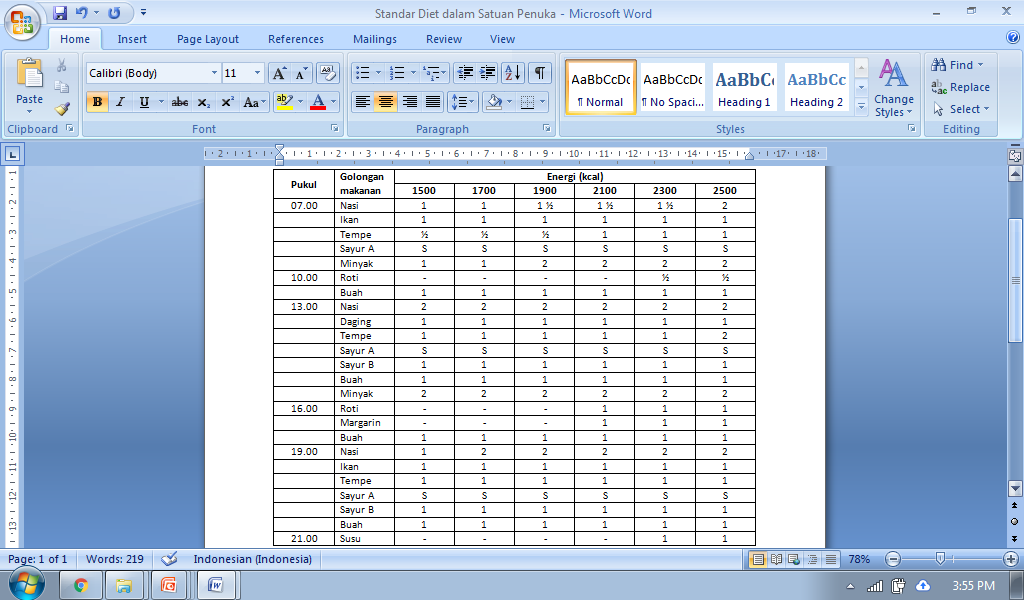 Komposisi standar: 
protein 10-15%, lemak 20-25%, 
KH 60-70%

S: Sekehendak

Disesuaikan dengan kebiasaan makan individu, tanpa merubah total jumlah penukar sehari
Easy Portion Size
Use Your Hand
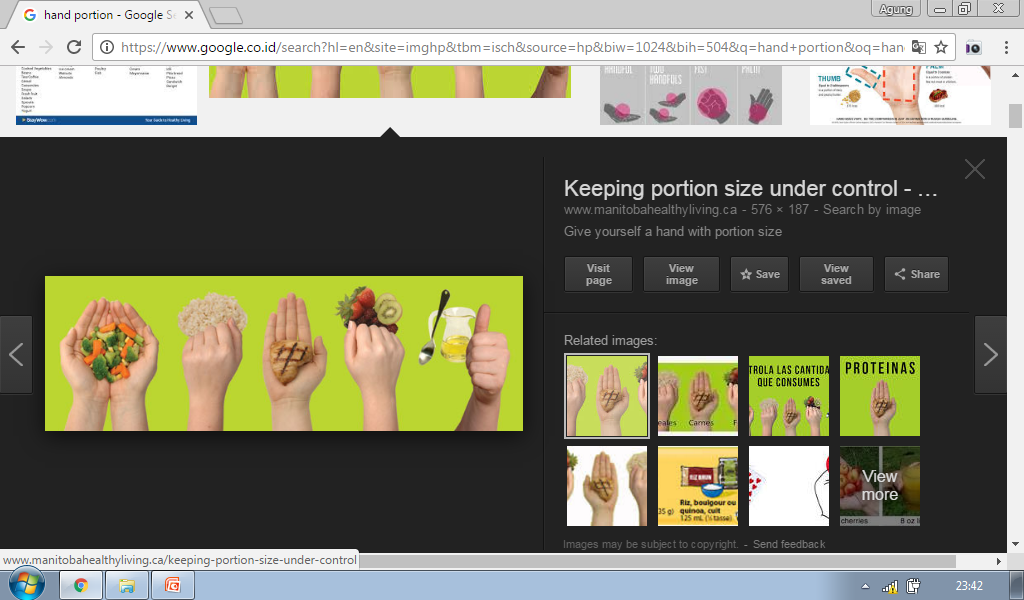 Indeks Kegiatan Kerja Tubuh
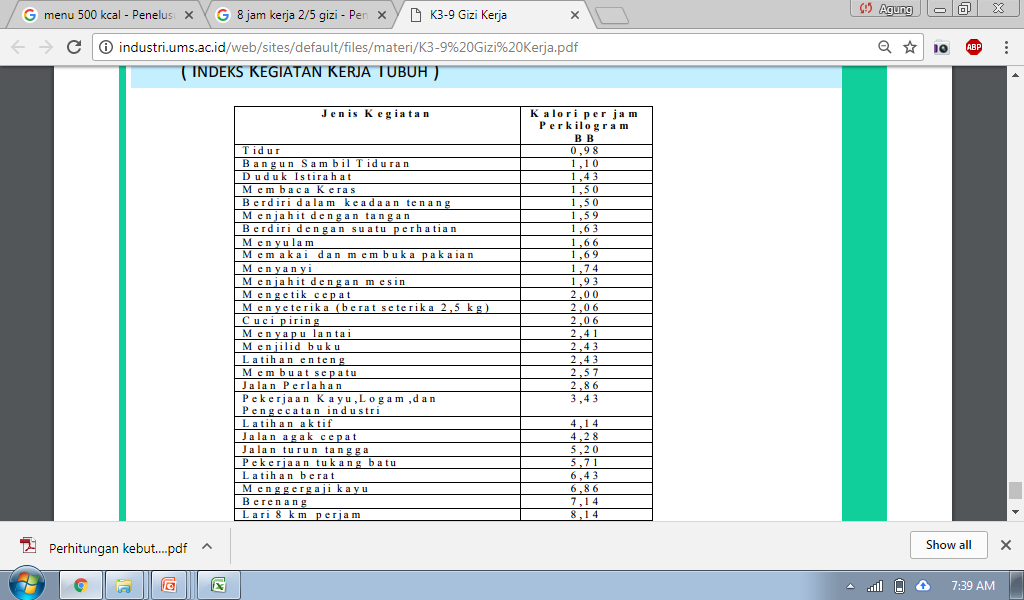 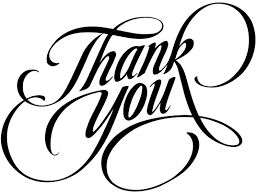